«Чудесный мир насекомых»
Выполнила воспитатель
МКОУ НШ ДС «Радуга»
Парнус Ирина Сергеевна
Цели и задачи:
Цель :
Закрепление представлений детей о насекомых.

Задачи:
Закрепить обобщающее понятие «Насекомые»;
Расширить знание детей о видах насекомых;
Закреплять знания детей об основных частях насекомых;
Учить употреблять предлоги «в», «на», «под»;
Учить звукоподражанию;
Закреплять навыки рисования предметов округлой формы.
Насекомые.
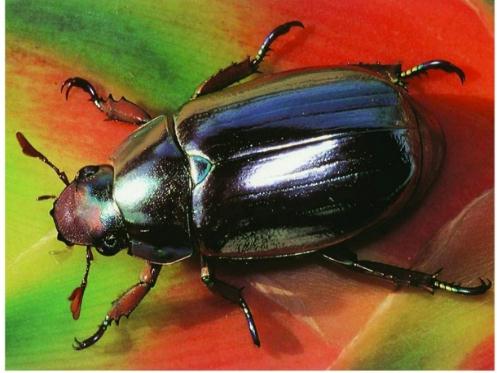 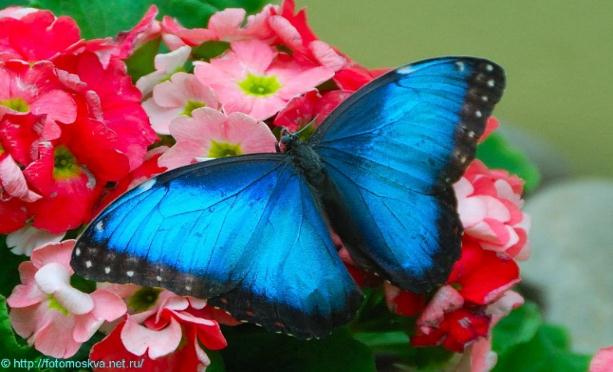 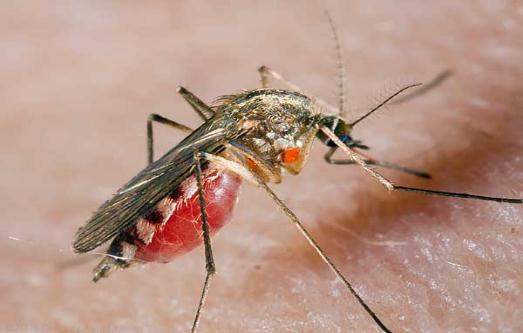 Насекомые живут везде пустынях и                     тропиках, в тайге.
Насекомые обитают во всех средах - в воздухе, на земле и в воде.
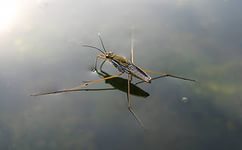 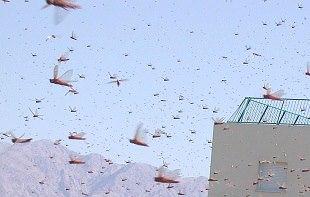 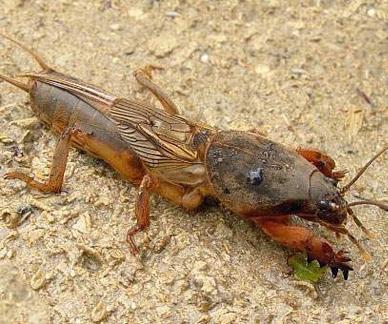 Питание насекомых.
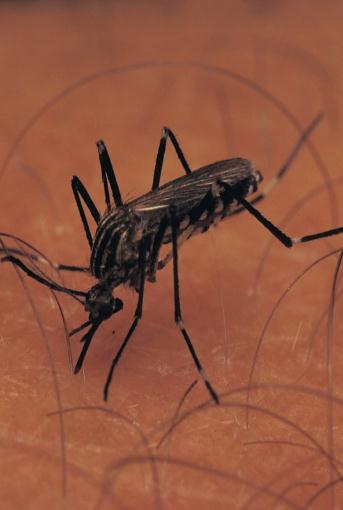 Чем только не питаются насекомые! Бабочки - нектаром цветов, тараканы - хлебом, мухи - мясом, комары – кровью.
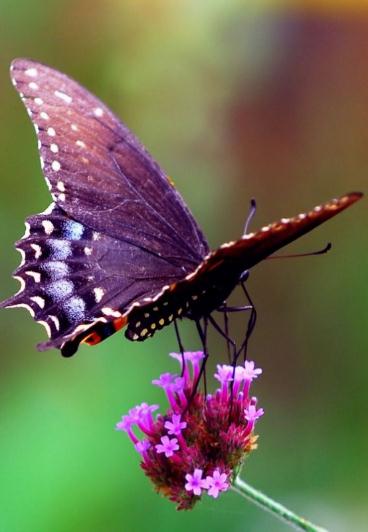 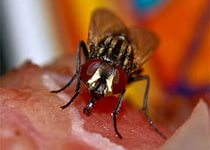 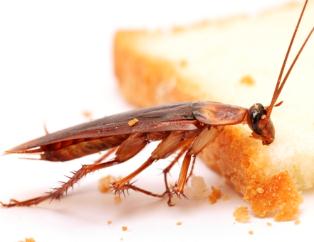 Физкультминутка
«Бабочка»
Спал цветок и вдруг проснулся, (Туловище вправо, влево.) 
Больше спать не захотел, (Туловище вперед, назад.) 
Шевельнулся, потянулся, (Руки вверх, потянуться.) 
Взвился вверх и полетел. (Руки вверх, вправо, влево.) 
Солнце утром лишь проснется, 
Бабочка кружит и вьется. (Покружиться.)
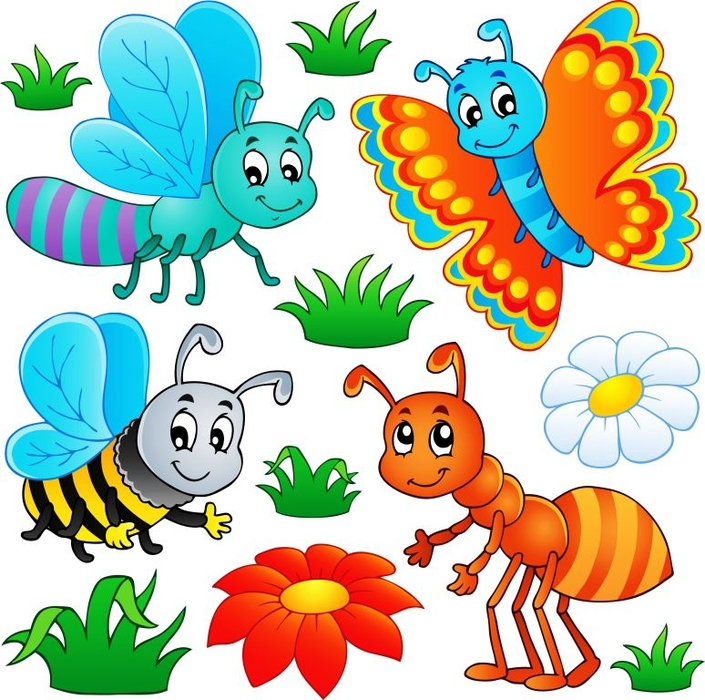 Стрекоза
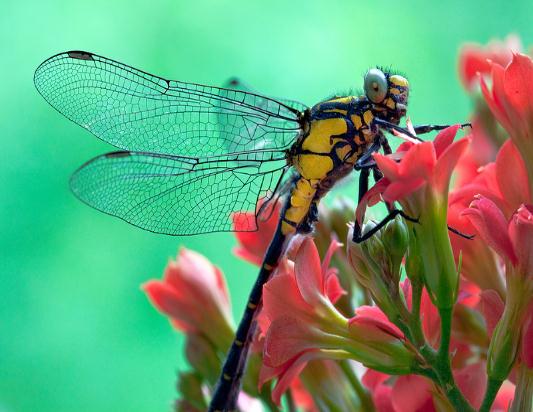 Голубой аэропланчик сел на жёлтый одуванчик?
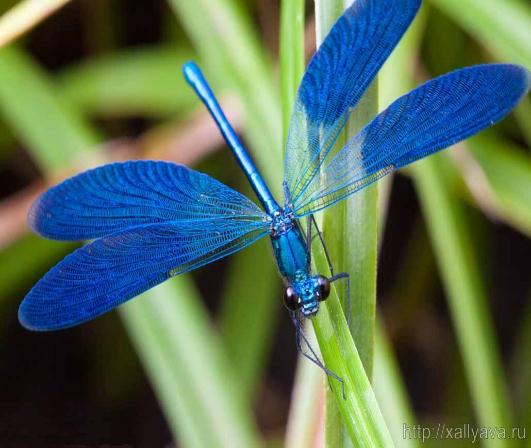 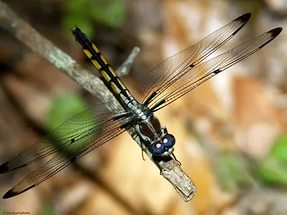 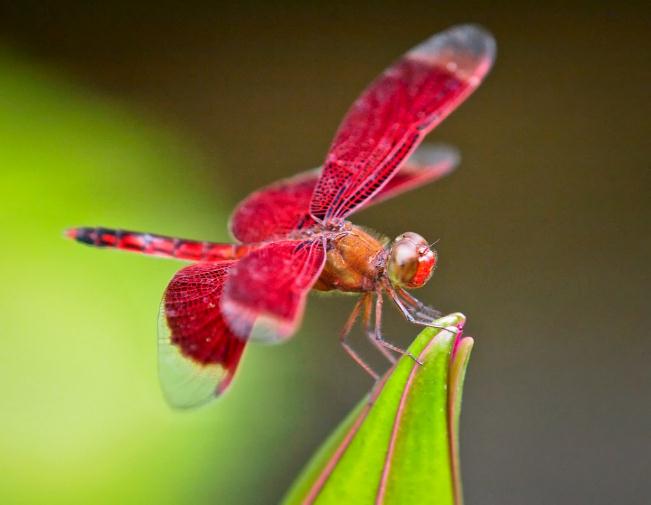 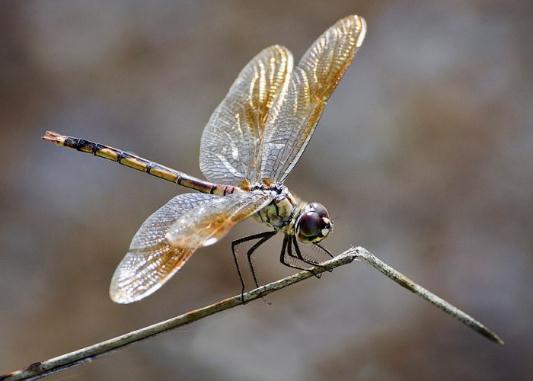 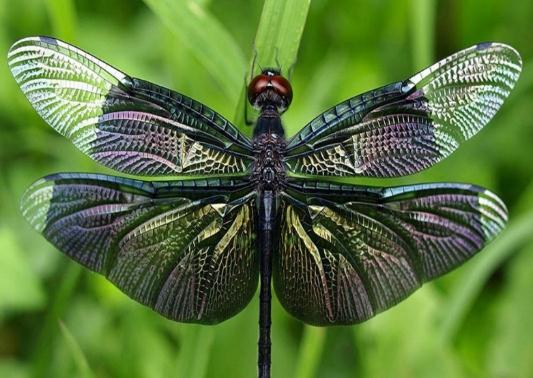 Самые прожорливые хищники планеты. Их добыча по весу в несколько раз больше самого насекомого. Очень быстро летают. У стрекоз по тридцать тысяч глазков, слепленных вместе с каждой стороны. Верхние глазки различают только чёрные и белые цвета, а нижние - все остальные.
Пчела
Домовитая хозяйка 
Полетает над лужайкой, 
Похлопочет над цветком  
Он поделится медком.
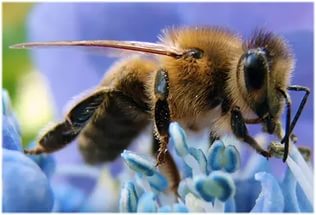 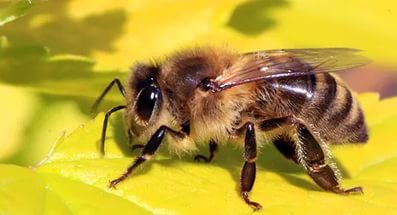 Пчела проносит в улей нектар, из которого она делает мёд. А в качестве строительного материала использует воск, выделяемый железами на брюшке, и прополис  ( пчелиный клей), который насекомые добывают из почек растений.
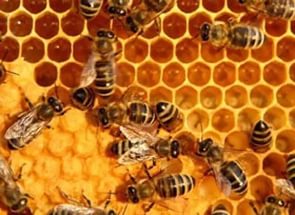 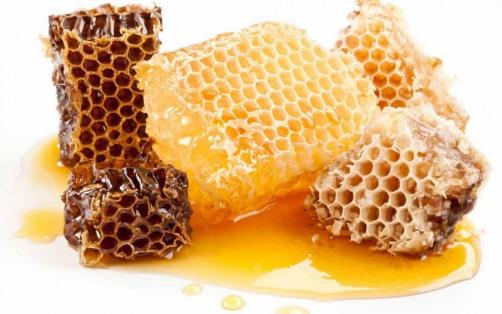 Человек разводит пчел и пользуется результатом их труда – медом.
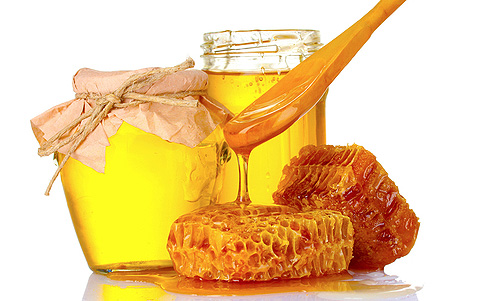 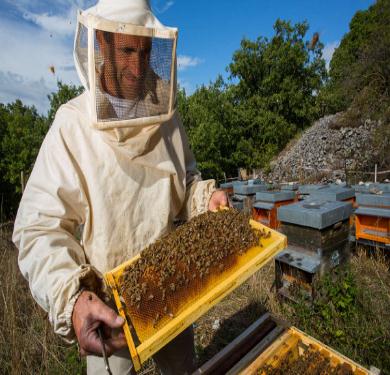 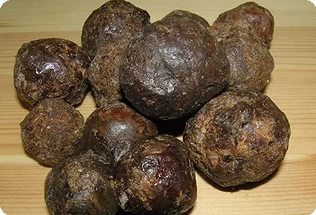 Дикие пчелы строят гнезда на деревьях.
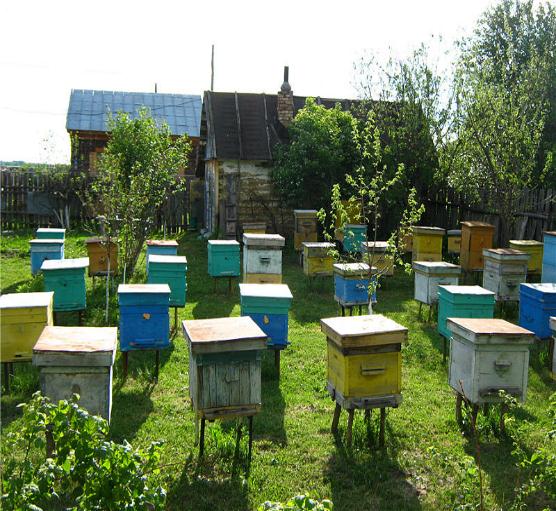 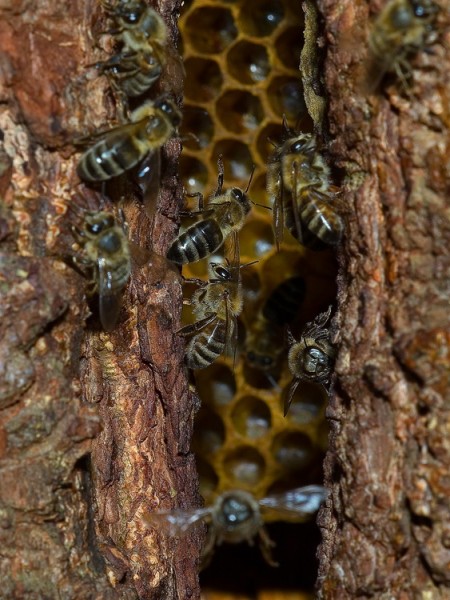 Домашние пчелы живут в ульях.
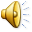 Кузнечик
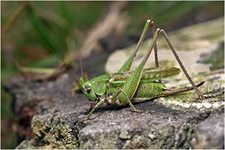 С ветки на тропинку,С травинки на травинкуПрыгает пружинка —Зелёненькая спинка.
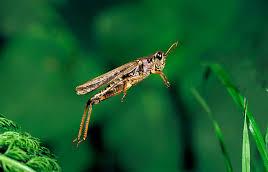 Они «поют» при помощи крыльев и у всех  «уши» на передних ногах. Все кузнечики хорошо прыгают, отталкиваясь ногами, спускаются медленно с помощью крыльев.
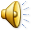 Муравьи
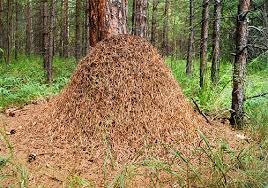 В лесу у пня суетня, беготня:Народ рабочий целый день хлопочет.
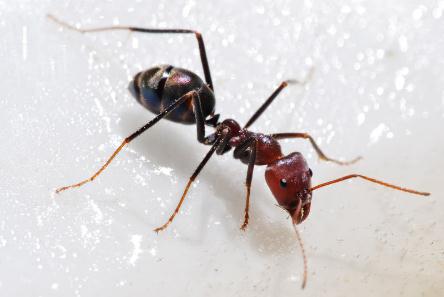 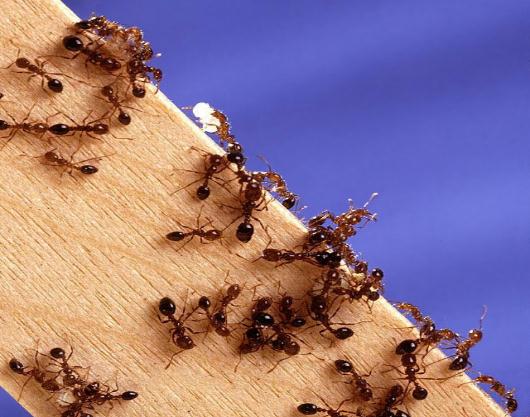 Муравьи живут везде, от городских квартир до Антарктиды.                        Муравьи практически всеядны.
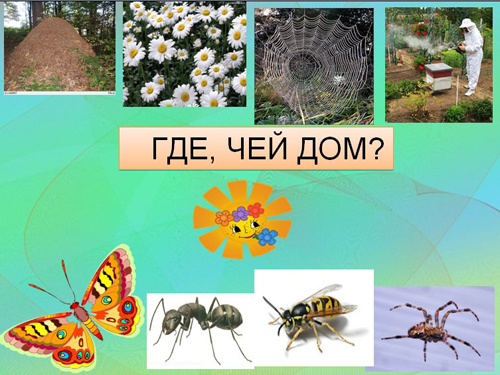 Чего не хватает бабочке? Бабочке не хватает крылышек. А на какие геометрические фигуру похожи крылышки? Крылышки похожи на круг и овал. Давайте вместе с вами нарисуем крылышки для нашей бабочки.
Планируемые результаты
Умеют по словесному указанию воспитателя находить подвид насекомых ;
Умеет рисовать недостающие предметы круглой и овальной формы;
Умеет распределять разные виды насекомых по месту нахождения